Soil Fertility Research and Education Advisory Board
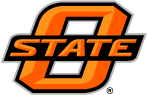 Soil Fertility Research and Education Advisory Board
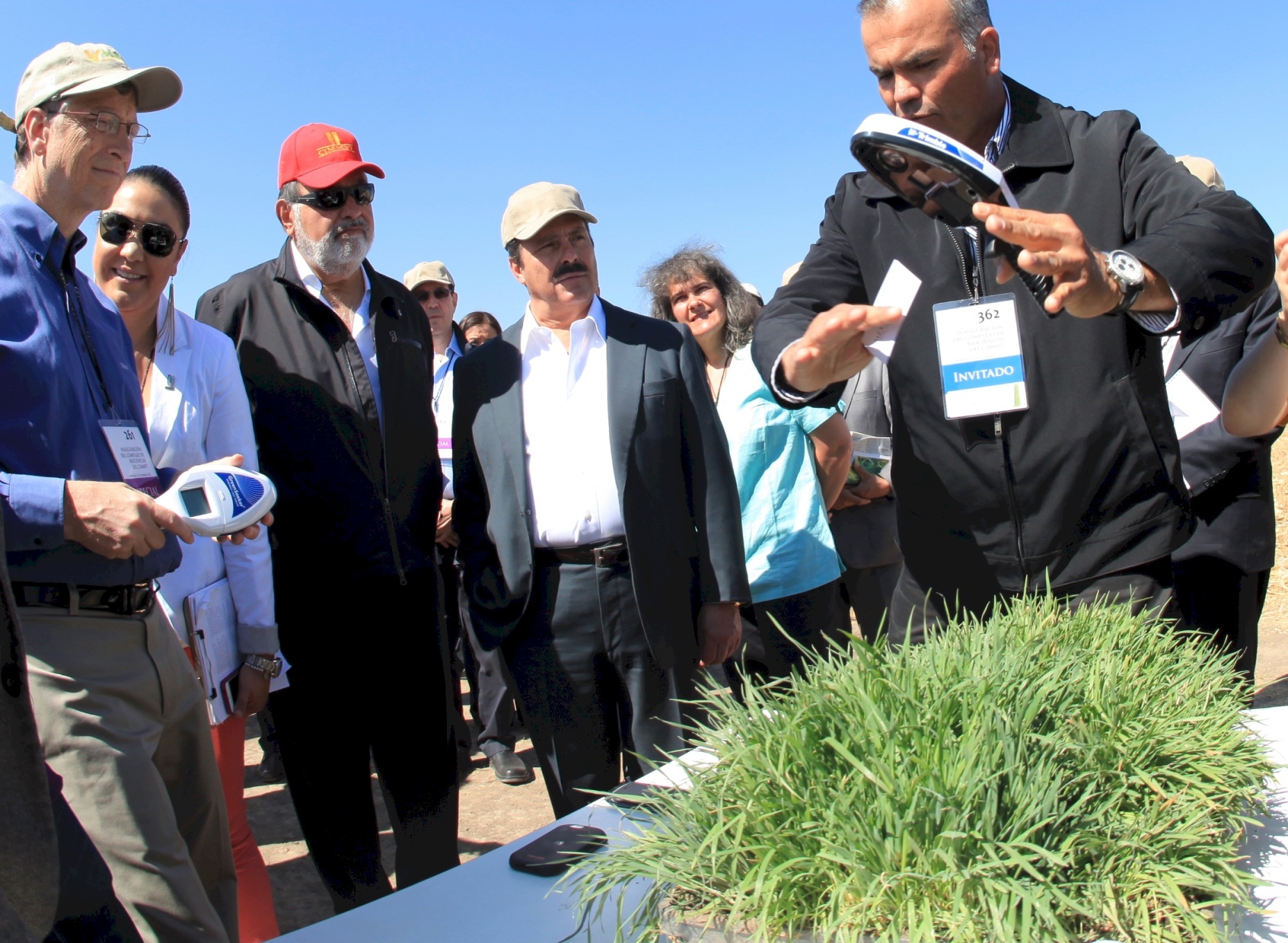 Bill Gates, Carlos Slim, CIMMYT
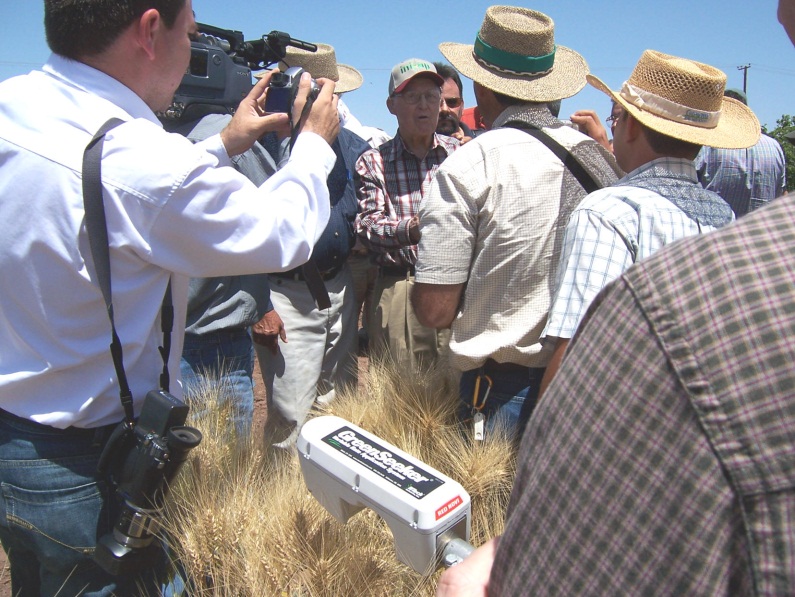 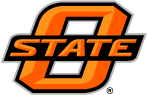 2
Improving In-Season Estimates of Wheat Yield with Soil Moisture Data
Objective:  Improve in-season estimate of yield for winter wheat utilizing profile soil moisture (0-80 cm) obtained from Oklahoma Mesonet data.
Lahoma 2012--Current INSEY
Lahoma 2012--New INSEY with Soil Moisture
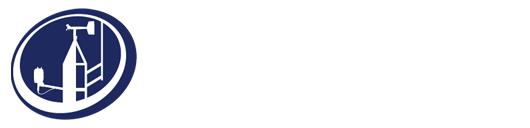 Bushong
Managing Nitrogen in Corn in a Water-Limited Environment
Objective: Determine proper nitrogen source and application method and timing for optimizing corn grain yield, water use efficiency, and nitrogen use efficiency.

Nitrogen Sources: Ammonium sulfate, urea ammonium nitrate, Nitamin (Foliar)

Application Methods and Timings: Pre-plant incorporated, mid-season between row and foliar.
Grain Yield (bu/acre)--Organge Bars
N Use Efficiency (Percent)--Blue Squares
Water Use Efficiency 
(kg grain/meter of water)
Bushong
Effect of Nitrogen Fertilizer Application Timing After Chemical Burndown of Cover Crop in Sorghum
Objective: Determine optimum rate and timing of N fertilizer application after chemical burndown to maximize yield and nitrogen use efficiency in no-till sorghum
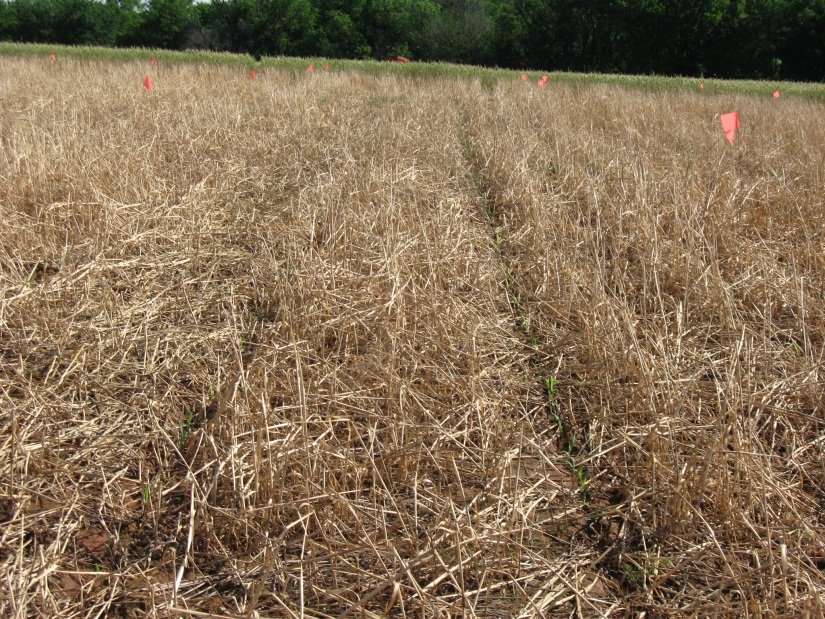 Predicting Nitrogen Use Efficiency and Grain Protein in Winter Wheat using GreenSeeker NDVI
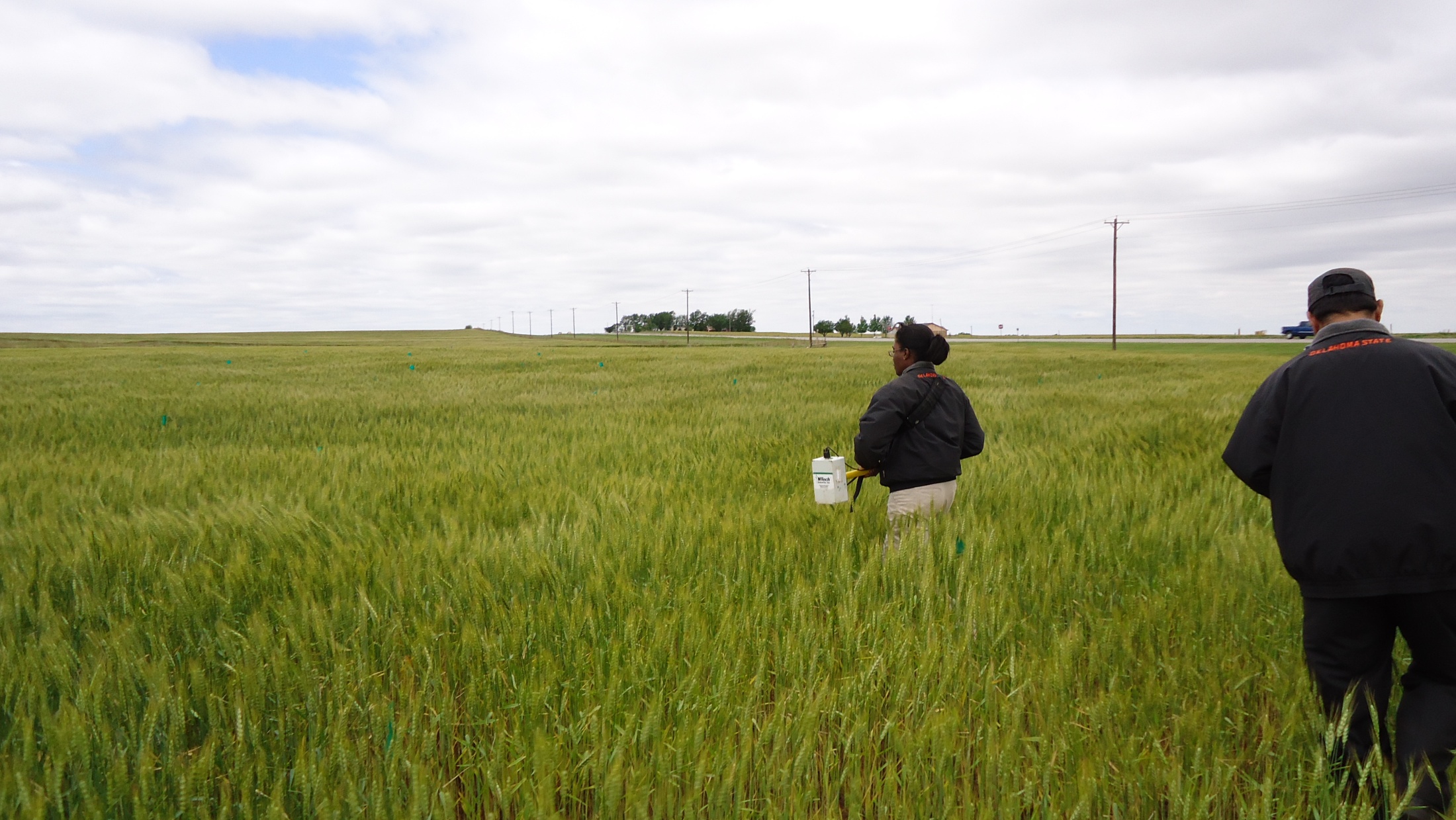 Objective: Evaluate the use of mid-season NDVI readings to predict NUE and GPC in winter wheat.

Three locations in Oklahoma Hennessey,  Lahoma and Lake Carl Blackwell

14 treatments, 4 replicates in RCBD

Preplant  N rates; 28, 56, 84, 112, 140, 224 kg N/ha

Top-dress N rates: 28, 56, 84, 112, 140 kg N/ha

NDVI measurements at growth stages F3, F4, F5,F6, and F7
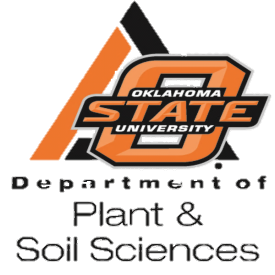 6
Results
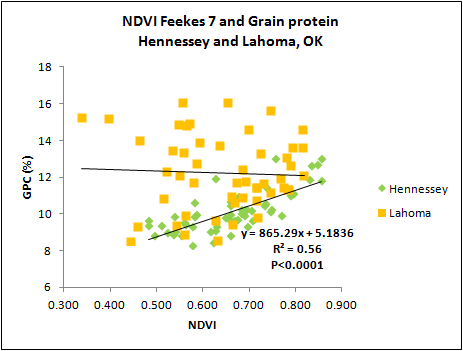 Grain yields and GPC increased with increasing N rates;

Protein levels ranged from 8-18%, over three locations;

Optimum N rate in relationship to NUE varied  over locations;

NUE ranged from 20-42%, over three locations;

No significant relationship between NDVI at F3, F5, F6, F7 and GPC at two locations; F7 at Lahoma significant relationship with GPC;

For NUE and GPC,  differences recorded between pre-plant and split N fertilizer application
7
Preplant N Placement, Corn Row Distance
Objective: Evaluate preplant N placement at different distances from corn rows on grain yield.
Methodology: Preplant N Rates (0, 56, 112, 224 kg N ha-1); Distances of 0, 8, 15, 25, 38 cm. 
N applied preplant with RTK-GPS 
	with toolbar shifted to 
	achieve X distance from 
	row. Corn was planted 
	with same “A-B” line.
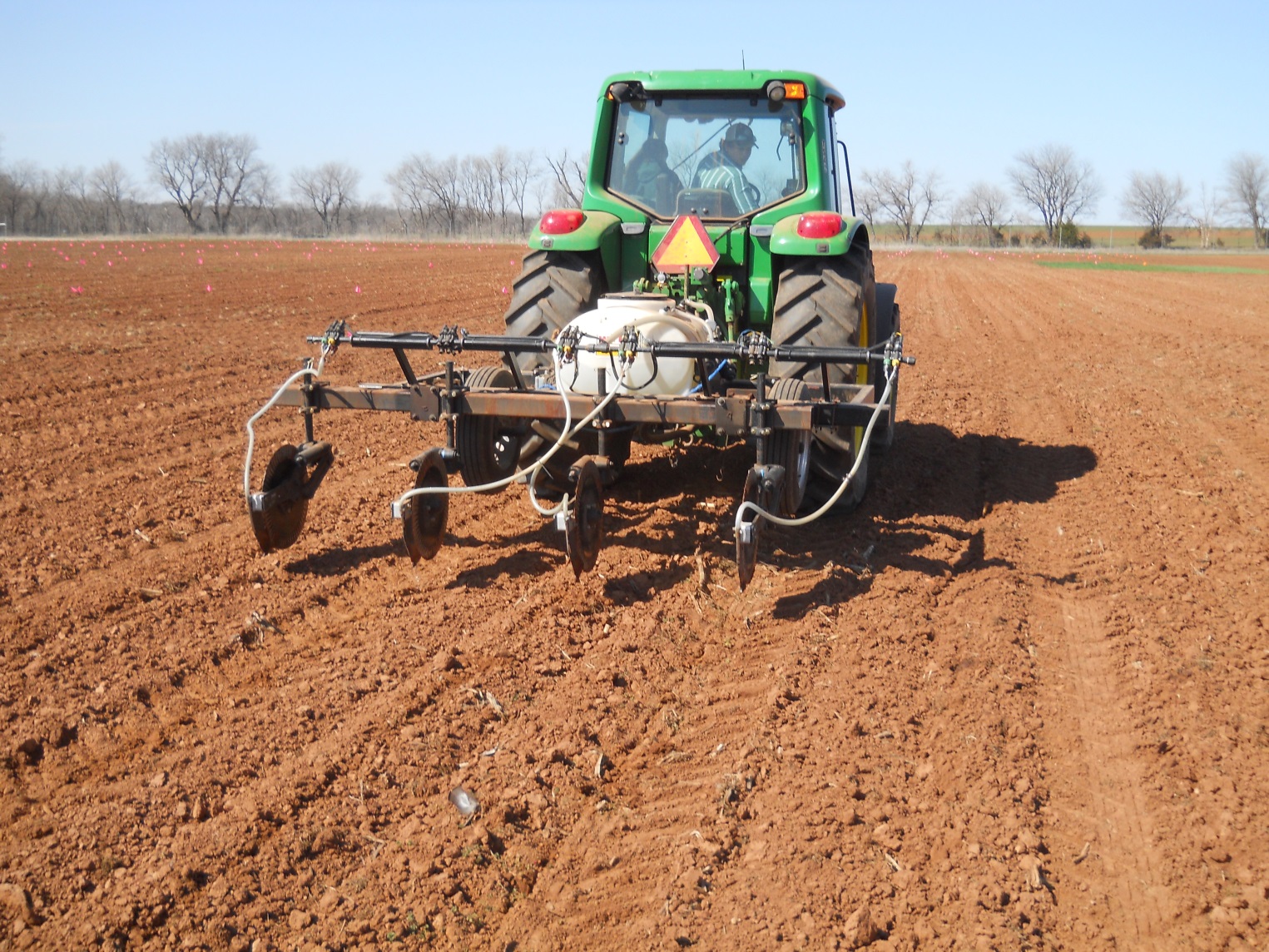 Mullock
Indicator Crop N-Rich Reference Strips
Barley
Wheat
Wheat
Photo Courtesy of Jacob Bushong3/21/2013
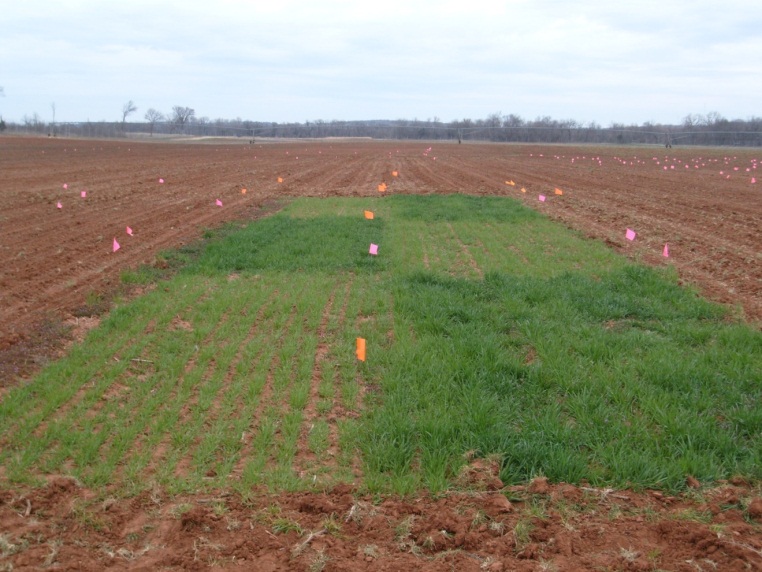 Corn
Feekes 5
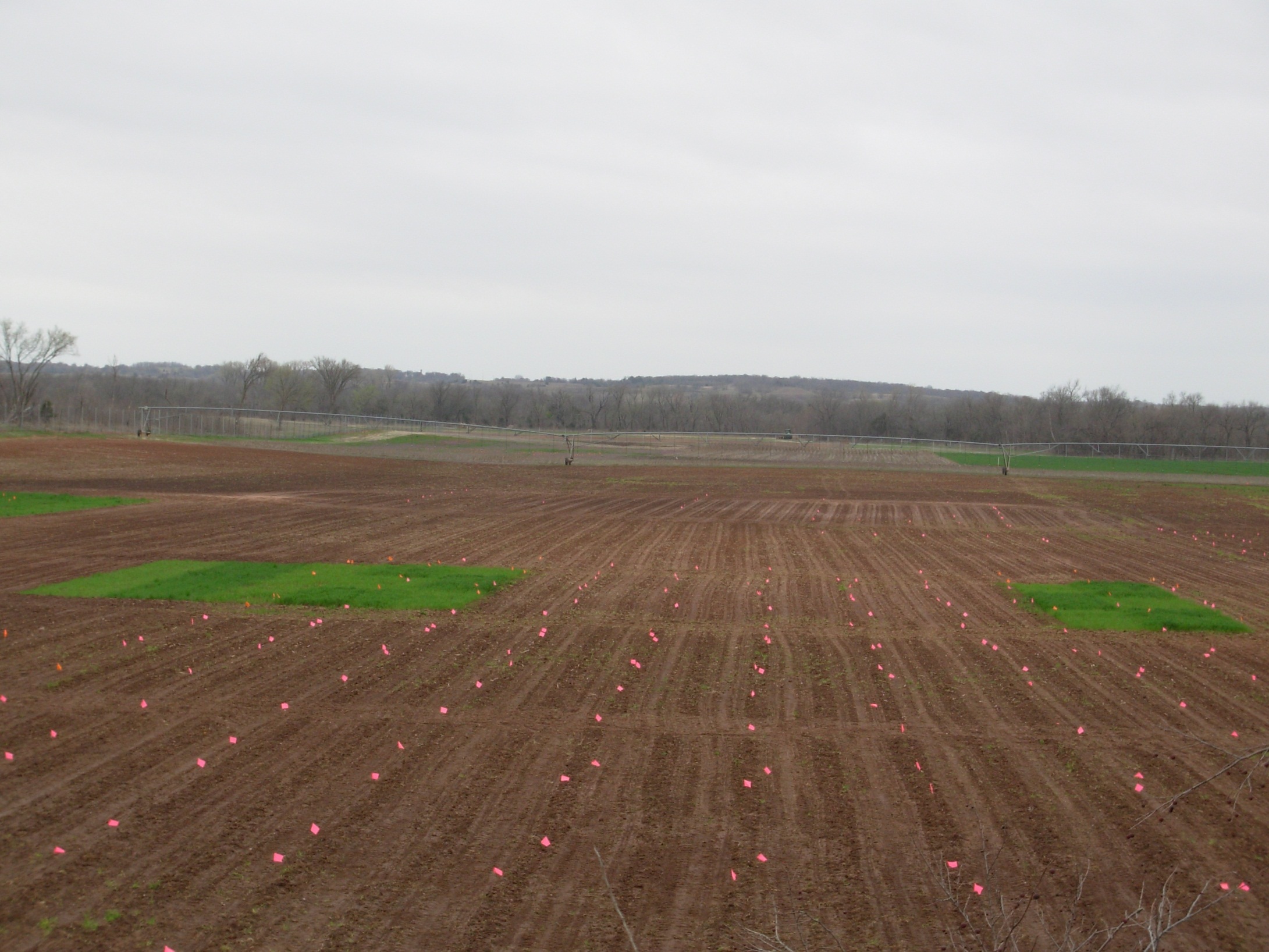 Objective: Utilize the N response in winter wheat and barley to predict N requirements in corn
150 lbs N
NDVI=0.62
0 lbs N
NDVI=0.34
Miller
Evaluation of Drought Tolerant Corn Hybrids in Different Production Systems
Objective: Determine NUE and WUE of drought tolerant and non-drought tolerant corn hybrids in dryland and irrigated production systems
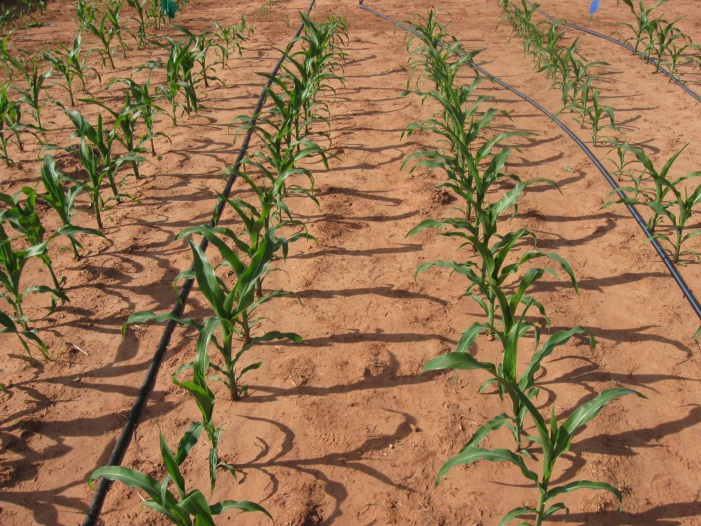 Hybrids:
Drought Tolerant
Pioneer P1498: Optimum AQUAmax
Dekalb 63-55: Droughtgard
Non-Drought Tolerant
Pioneer P1395
Dekalb 62-09
Photo Courtesy of Jacob Bushong
Dryland Production System
Seeding Rate
22,000 seeds ac-1 
N Fertilizer Rates
0, 60, and 120 lbs N ac-1
Irrigated Production System
Seeding Rate
30,000 seeds ac-1 
N Fertilizer Rates
0, 90, and 180 lbs N ac-1
Miller
Grain Sorghum Response to Nitrogen Rate and Planting Date
Objective: Determine optimum preplant N rate for early and late planted sorghum.
Early
Late
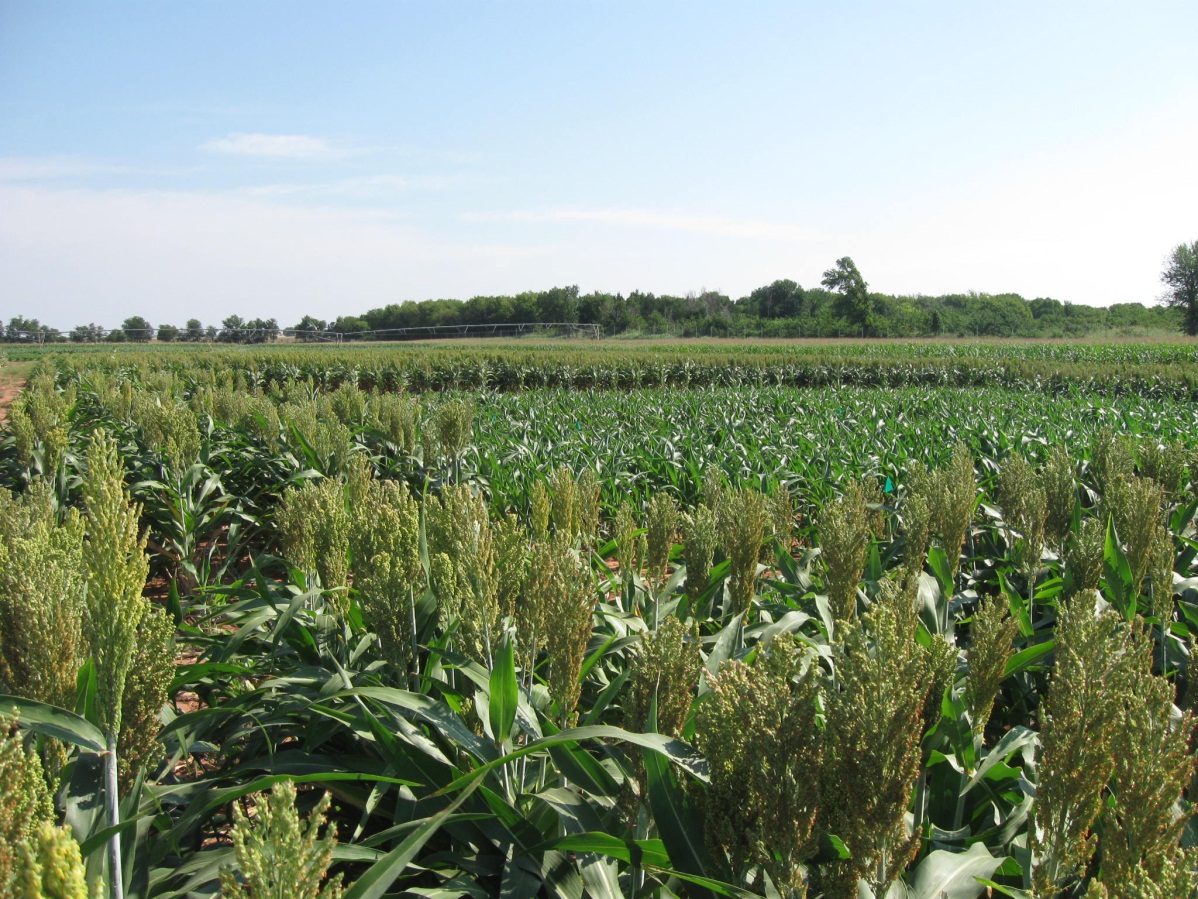 Photo Courtesy of Bill Raun
Miller
Influence of Foliar Sulfur, Chloride and Nitrogen on Winter Wheat Grain Yield and Protein
Objective
Evaluate the main effects and interactions  of  foliar applied N, S, and Cl on winter wheat grain yield and protein
Methods
Two sites, Lahoma & Lake Carl Blackwell, RCBD  4 reps and 16 treatments
10 kg Cl ha-1  half of each plot in rep 4 and treatment 16 in each rep.
Foliar applied using CO2 back pack sprayer at  flag leaf stage 
Data  analyzed using  SAS: Proc GLM, Non-orthogonal  contrasts, Paired T-test
Dhital
Results
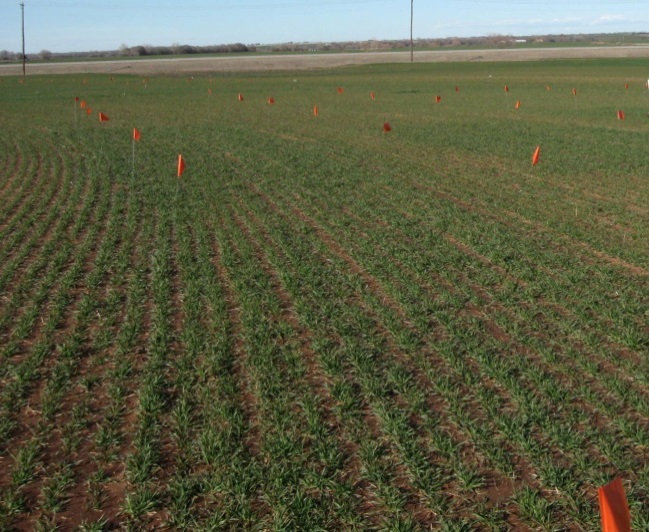 When grain yields were higher protein levels were lower
Linear increase in grain protein with increasing preplant N at LCB and LAH
Linear increase in yield at Lahoma with increasing preplant N
Quadratic increase in yield at LCB with increasing preplant N
No response to foliar S at both locations
No response to foliar Cl at both locations
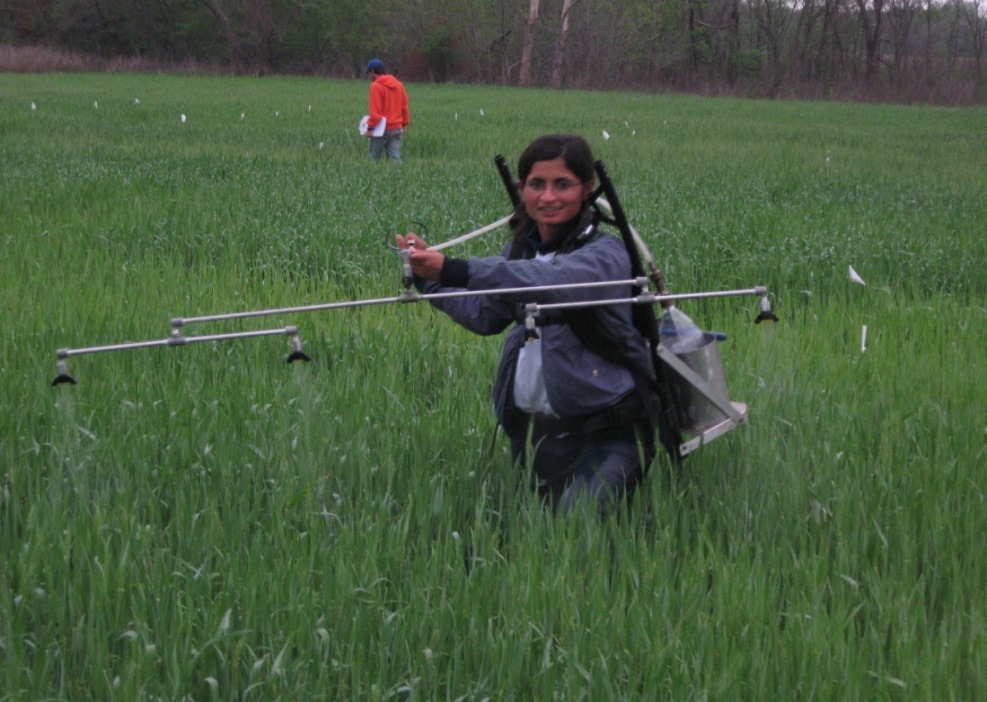 Dhital
Effect of Droplet Size and Nitrogen Rate on Protein Content of Hard Red Winter Wheat
Objective: Evaluate the effects of droplet size and foliar N rate on wheat grain yield and protein.
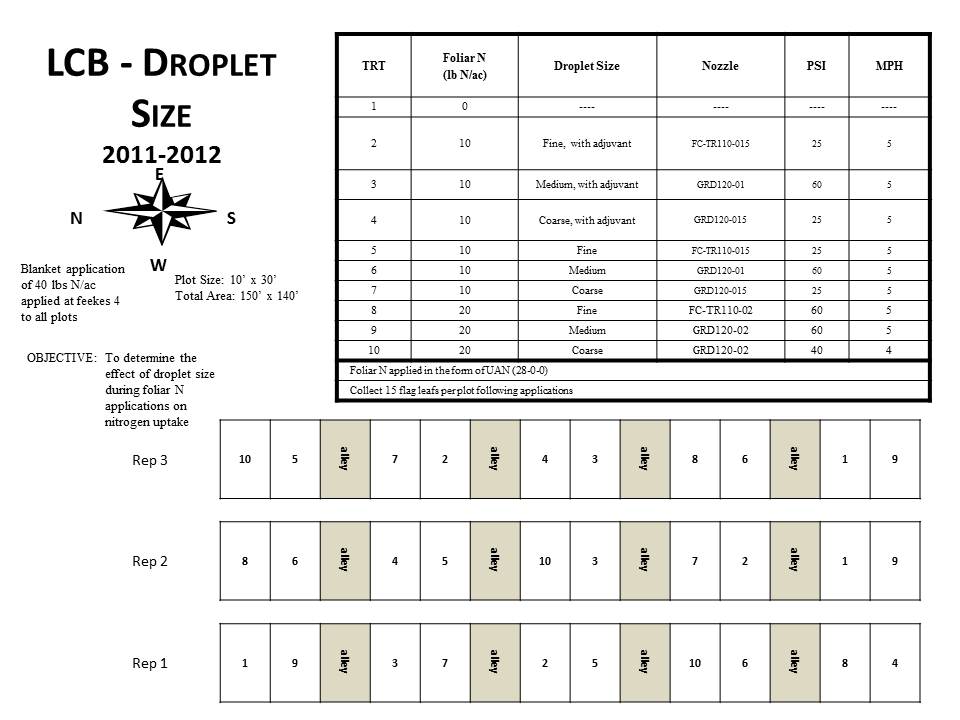 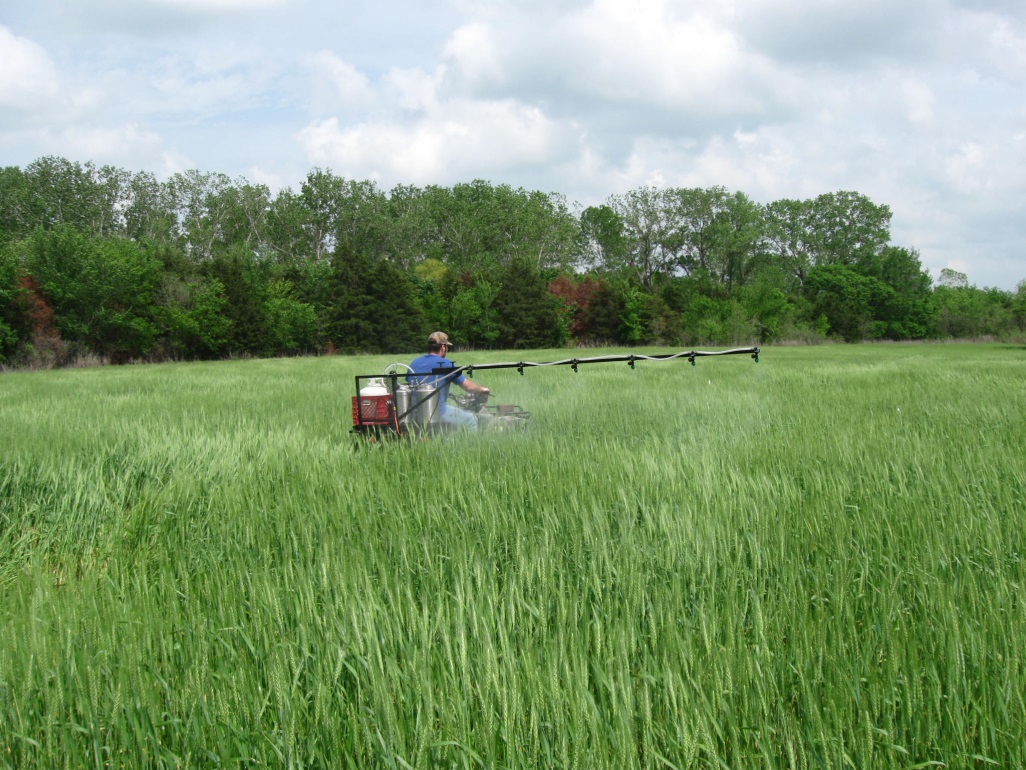 Wyatt
Effect of Droplet Size and Nitrogen Rate on Protein Content of Hard Red Winter Wheat
Location: EFAW, Stillwater, OK
Figure 1: Linear relationship between nitrogen rate and grain protein concentration (significant at the 5% level) 
Figure 2: Differences in yield and grain protein (droplet size).
Figure 1.
Figure 2.
Wyatt
Effect of Droplet Size and Nitrogen Rate on Protein Content of Hard Red Winter Wheat
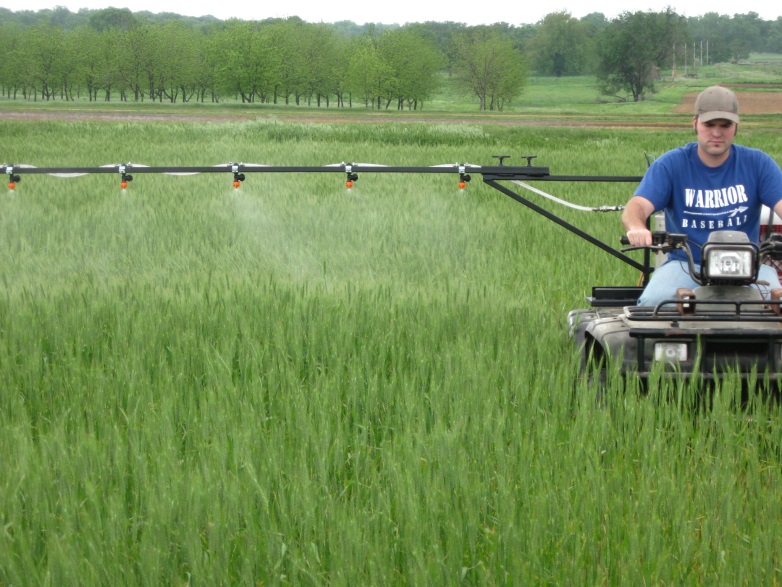 Location: Lake Carl Blackwell, Oklahoma
Figure 1: Interaction of droplet size and nitrogen rate on yield. Foliar N at 22.4 kg/ha significantly different (5% level)
Figure 2: Relationship of yield and nitrogen uptake with droplet size. Yield and N uptake significant (5% level)
Figure 3: Applying foliar nitrogen to the droplet size experimental plots.
Figure 2
Figure 1.
Wyatt
EFFECT OF SEED DISTRIBUTION AND POPULATION ON MAIZE (Zea mays L.) GRAIN YIELDS
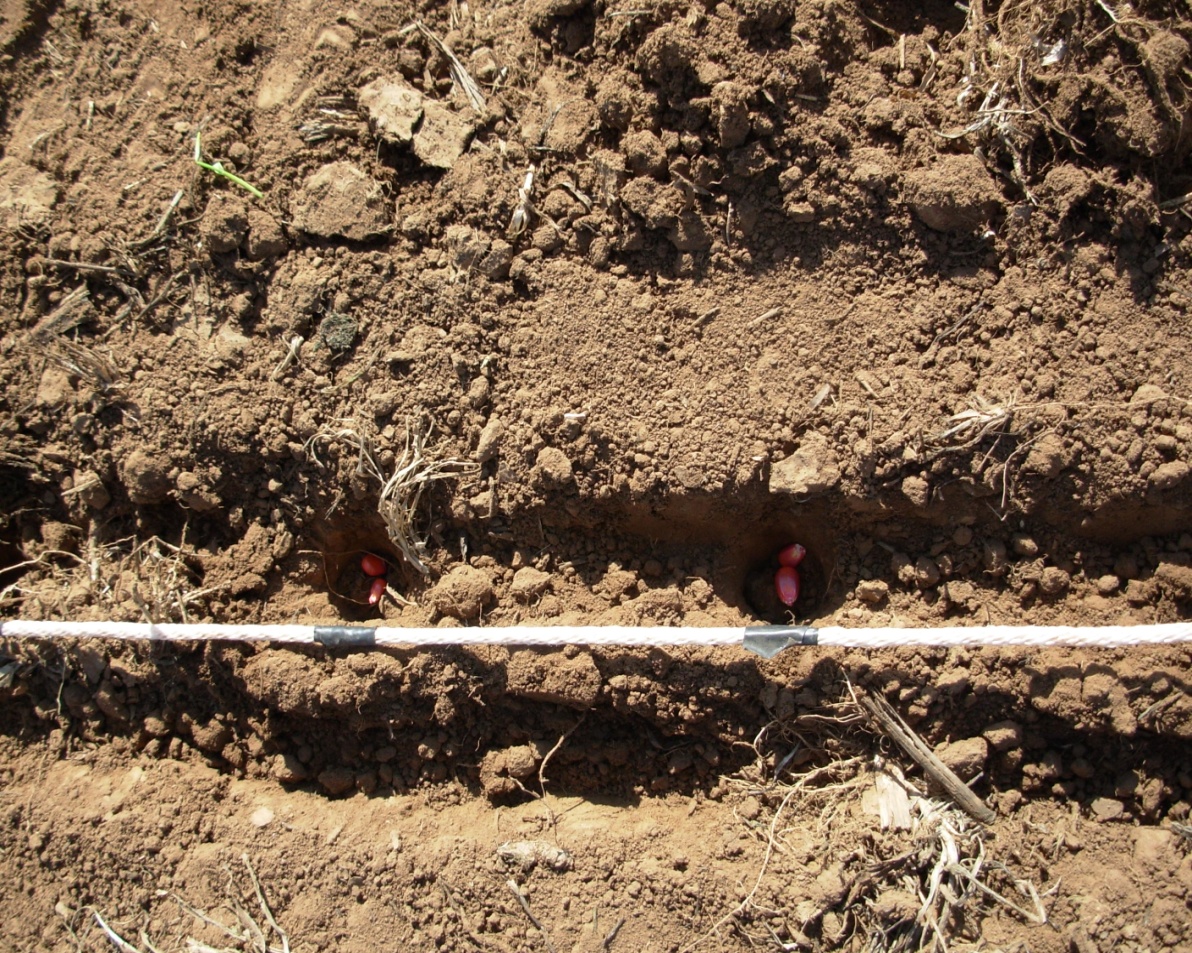 Objective 
To determine the significance of yield difference between one, two and three seeds per hill
Average maize yield in the developing world is ≤ 2 t/ha
Current planting methods are ineffective  
Planting single seeds per strike can increase yield
Omara
Materials and Methods
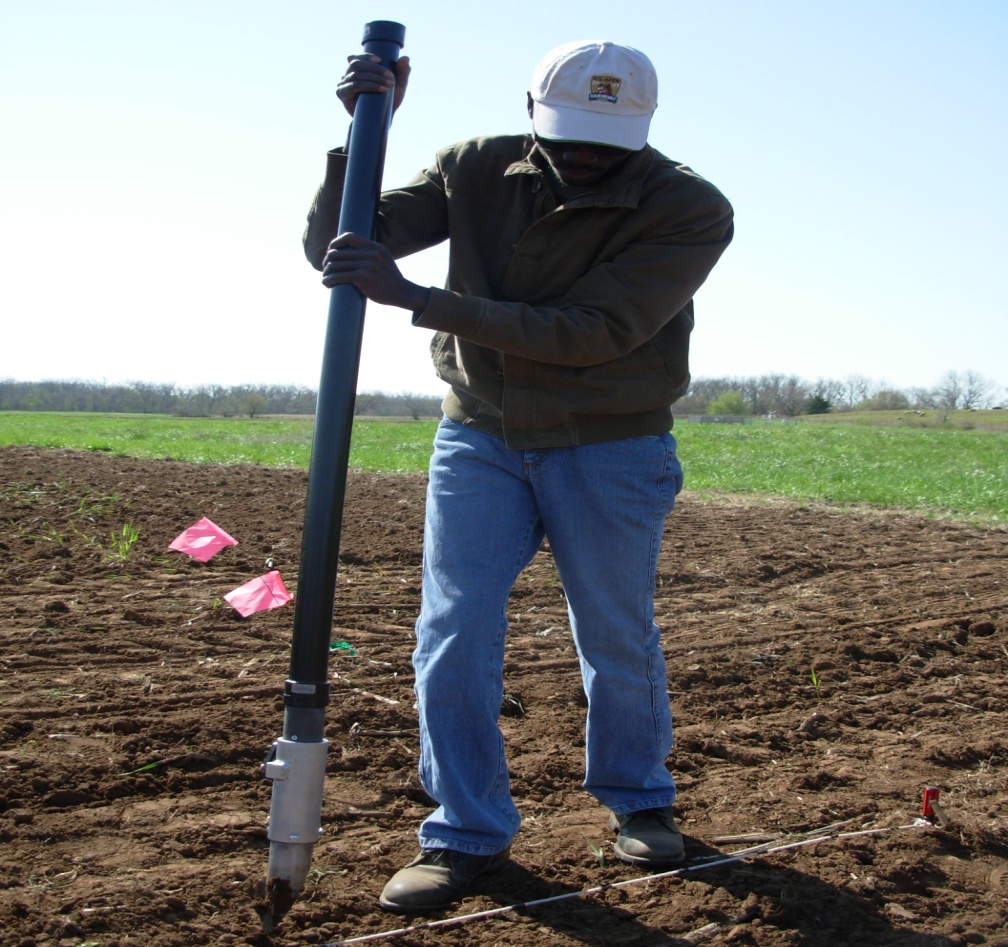 Start trial: Summer 2013

 Locations: LCB and Efaw, near 
   Stillwater, OK.
 13 treatments and 3 reps at each 
   location
   Factorial study 
  Plant placement distances 
   0.16,  0.32 and 0.48 M
 Number of seeds per hill: 1, 2 
  and 3.
 Traditional stick planter and new 
  OSU designed Hand Planter

Expect significantly increased yields when maize is planted with single seeds per strike
Omara
Products

2005 to 2013: 
25,000 N Rich Strips have been put on in Oklahoma
represents 1,973,040 acres.  
Average profit of $10.00/ac, producers using the GreenSeeker and OSU N Rate recommendation, represents a total positive economic impact of $19,730,400 

i-phone, algorithm developed
Trimble Greenseeker Hand Held Crop Sensors manufactured and now sold all over the world
Colorado State University – OSU Workshop
Hand planter prototype nears completion

Alternative Product Evaluation (Avail, Nutrisphere, Agrotain, ESN, Super U, CoRoN, MESZ, ASPA80)
Critical soil pH levels established for sorghum and sunflower
Grain protein optimizer
Ammonia loss calculator
Seed placement, leaf orientation
19
http://www.soiltesting.okstate.edu/SBNRC/SBNRC.php

currently 30 options, 
New-protein optimizer
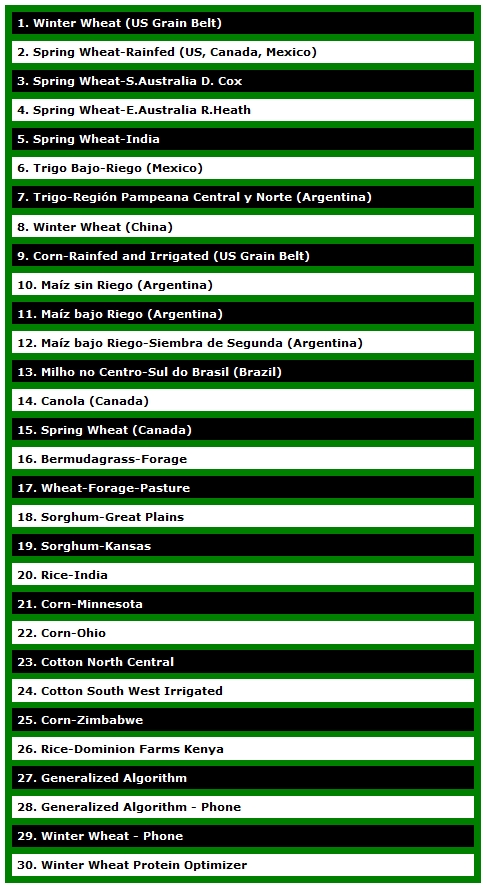 Faculty level graduates
Oklahoma State University 
Washington State University
Montana State University
Virginia Tech
Louisiana State University
IPNI Alabama
McNeese State (LA)
Northwest College (WY) 
USDA-ARS (SD)
 
Industry/Private graduates
Mosaic VP
Potash Corp. Director Agronomy
Noble Foundation
John Deere
Bayer Crop Science
SST
CIMMYT-Kenya
CARE-El Salvador
Chapingo, Mexico
National Program, Indonesia
Monsanto 5
Pioneer 2
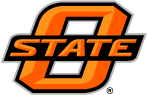 21
Sustained Focus Areas

Benefits of variable rate technology for treating spatial variability
Continued demonstration of the N Rich Strip in many crops including canola, corn, switchgrass, and sorghum
Participation in regional trials with Kansas, Nebraska, Missouri, Colorado, Iowa, and Minnesota.
Continued search for alternative light indices capable of detecting P, K, S, and other micronutrient deficiencies.  
Graduate program training.  
Development of regionally specific algorithms for improved N fertilization (http://www.soiltesting.okstate.edu/SBNRC/SBNRC.php) 
GreenSeeker based i-phone applications.
BAE-PASS team development/evaluation of relevant precision agriculture technologies.  By-plant recognition, seed placement-seed orientation, hand-planter, new-age-wireless VRT system design.
Refinement of the pocket sensor for widespread use and adoption
22